Koogikool
Tuule, Liisa-Lotta, Enelis, Liis Mariann, Elisabeth 10B
01
Haapsalu
✿ Haapsalu ✿
Tugevused
Nõrkused
Ühistranspordi olemasolu
Ravimuda
Kuurortlinn
Kõige soojem merevesi
Vaatamisväärsused = turism
Lasterong Peetrike
Traditsioonilised iga-aastased suvesündmused
Vähe asustatud
Töö võimalusi vähem
Turismiettevõtete tegevus peatatakse talveks
Alaturundatus
Liigne Haapsalu-kesksus
Suvehooajal võib olla ülenõudlus
02
Hiiumaa
✿ Hiiumaa ✿
Tugevused
Nõrkused
Kvalifitseeritud tööjõu puudus
Regionaalselt pole võrdselt arenenud
Elanikkonna vananemine
Vähene turundus
Laevaliikluse ebastabiilsus
Piiratud võimalused kutse-ja kõrghariduses
Väike tööjõu voolavus
Saarelisus (eraldatus)
Rikas kultuuripärand
Vaba tööjõu resurss
Õpperajad (nt Vanajõe oru ja Tihu õpperada) ja tuletornid
324 km matkaradu
Palju objekte muinsuskaitse all
03
Asuküla
Asuküla eripära
Tugev kogukonnatunne
Ettevõtlikud inimesed
Asuküla Seltsimaja
Mere lähedal
Turismitalud
Mahetalud
Bussiliiklus
Kaunis loodus
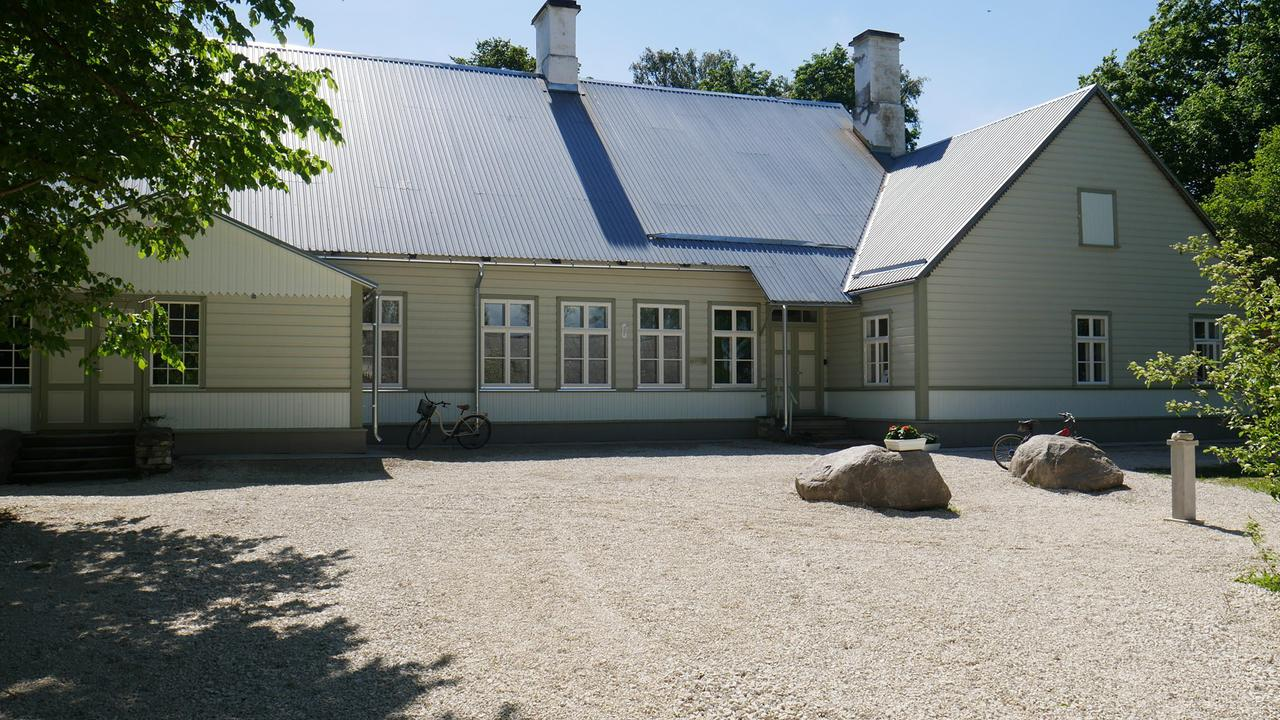 ✿ Seltsimaja ✿
01
02
Raamatukogu
Huvitegevus lastele ja noortele
Laager, mänguväljak, fantaasiatoad
Lugemise paik, kirjandusõhtud
04
03
Ruumid
Ajaloopärand
Rentimine koosolekute, õpitubade, seminaride ja muude ürituste jaoks
Kogumine ja säilitamine
Koogikool
✿ SWOT ✿
Tugevused
Nõrkused
Õppimisvõimalus igale vanusele
Kogukonna tugevdamise võimalus
Lastevanemate koormuse vähendamine
Rohkem töökohti
Vähene populaarsus
Vähe noori inimesi
Kohvikuala võib olla suurem kulu, kui tulu
Ohud
Võimalused
Koostöö teiste ettevõtjatega
Rohkem populaarsust Asukülale
Kasvatada laste ja noorte iseseisvust
Vanurite kaasamine rohkem sotsiaalsesse ellu
Ei tule piisavalt tulu
Vähene klientide hulk
Ei too piisavalt populaarsust
Toimub vähe sündmusi
✿Prototüüp✿
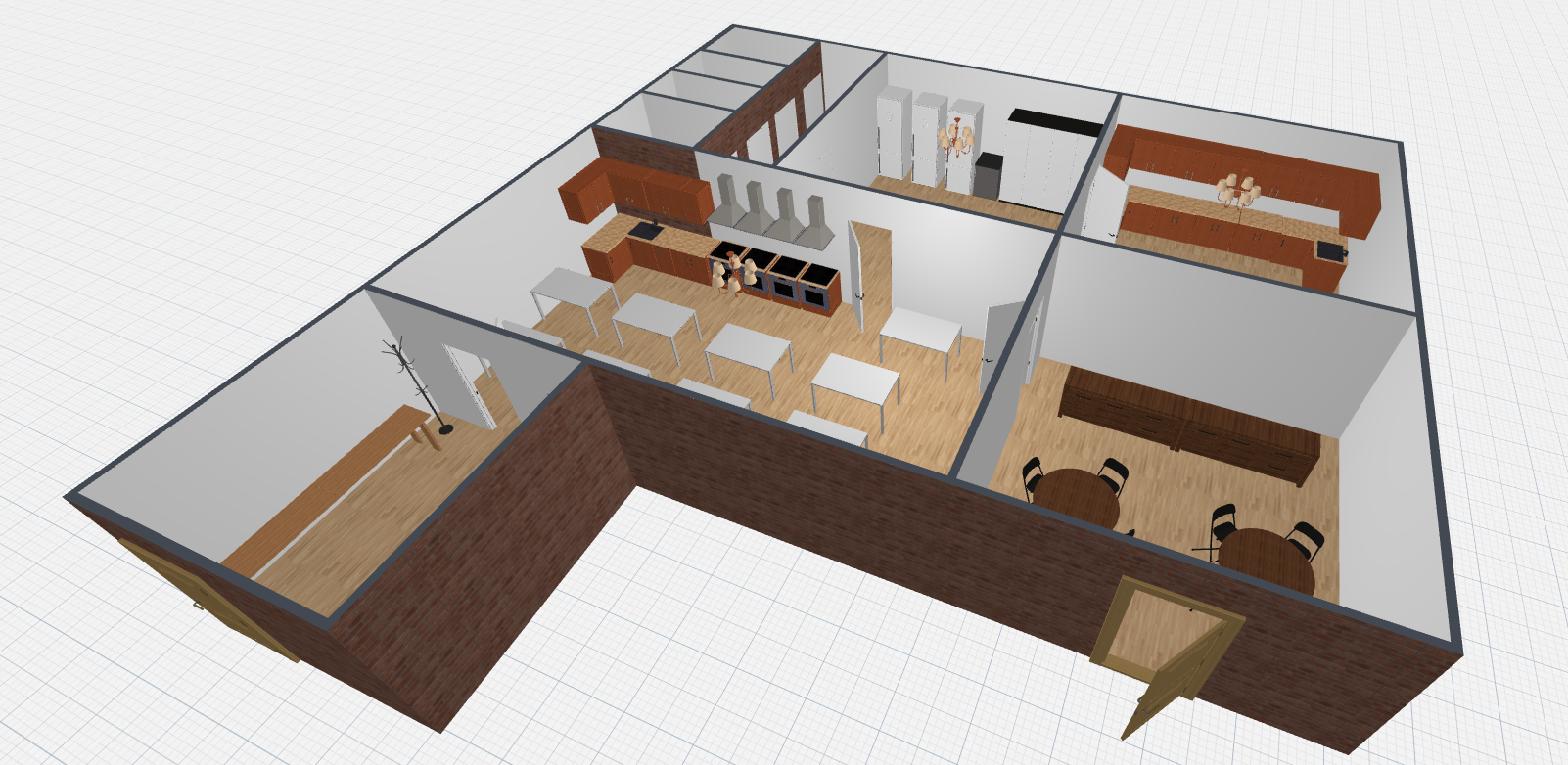 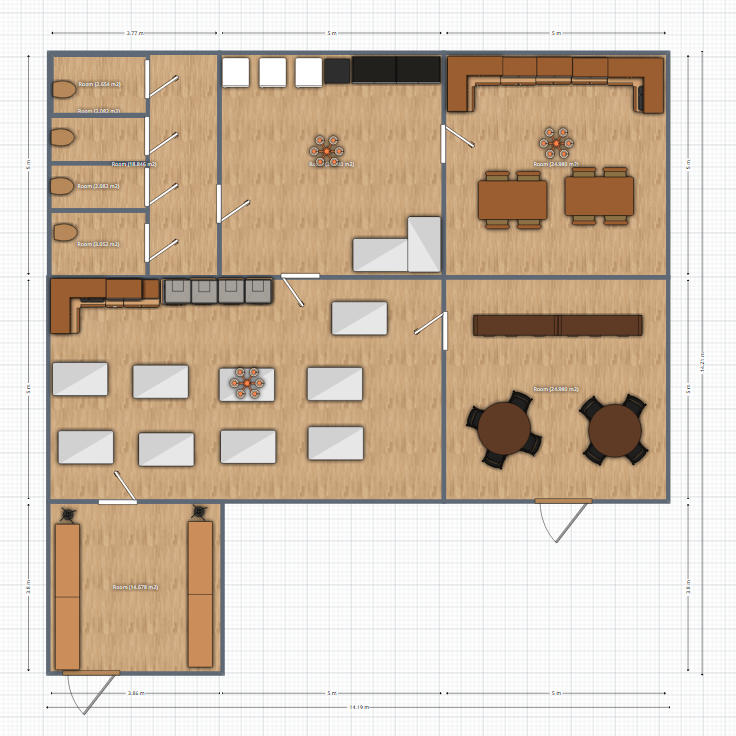 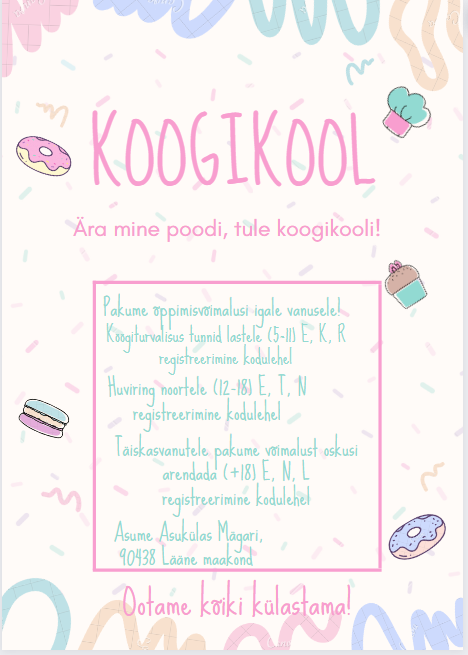 ✿Hind✿
Lasteaia lastele (3-6 a)
01
15€/h
Algklassi lastele (7-12 a)
02
15€/h
Noortele (13-17 a)
03
10€/h
Täiskasvanutele (18+)
04
18€/h
✿Koostööpartnerid✿
Jahu → Jahujaan
Piimatooted→ Mätiku Talumeierei OÜ
Munad→ Kiremari OÜ
Kämpingud→ Nordicstay puhkemajad
Lasteaed→ Asukeste lasteaed
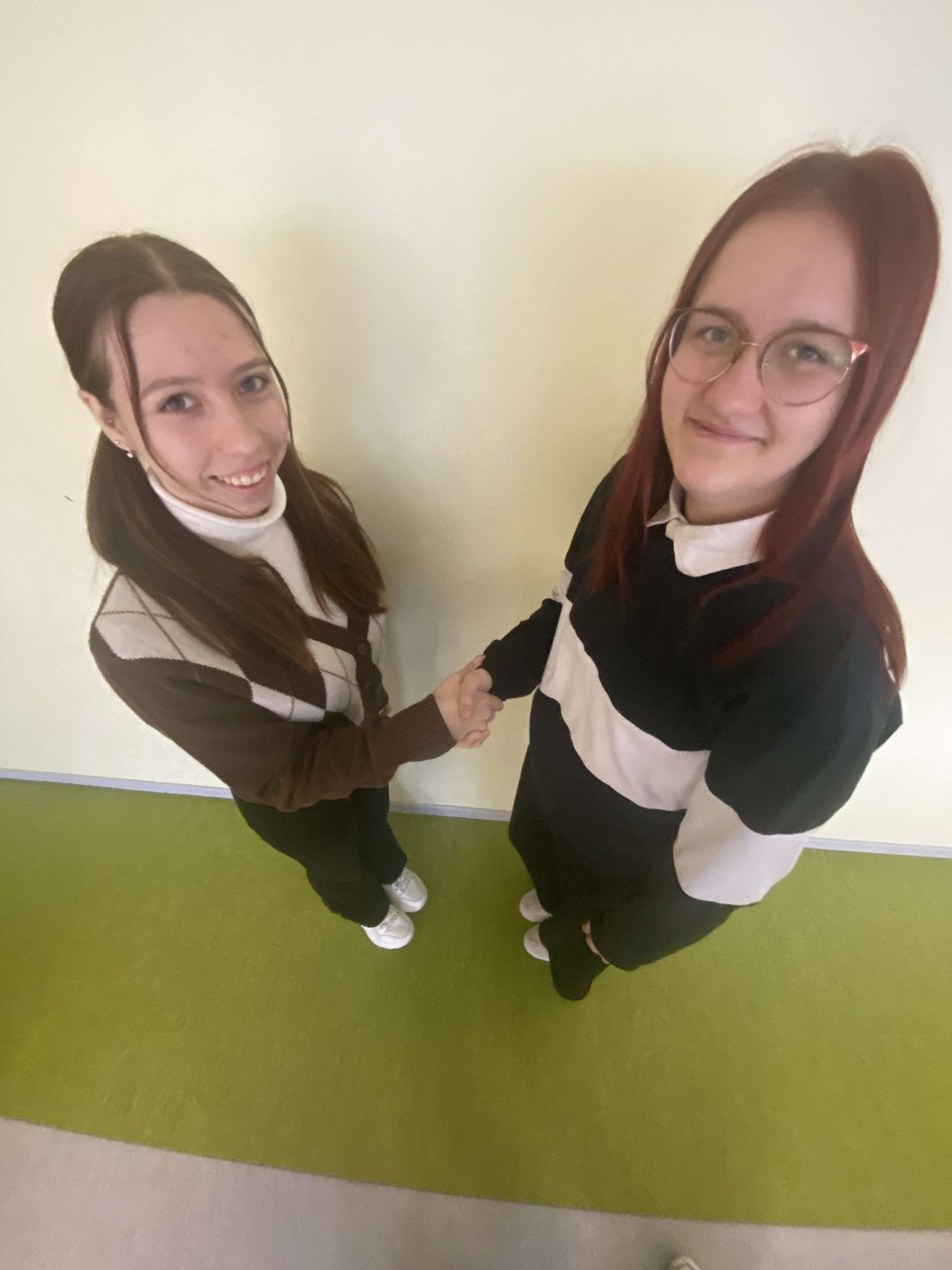 ✿Kulud✿
Küsitlus 
Tallinna 32. Keskkooli 7.-12. klassi õpilastele
122 vastajat
✿Küsitlus✿
Kas oleksid huvitatud koogikoolist kui huviringist? (3 korda nädalas, ühe tunni kestus ~2h)
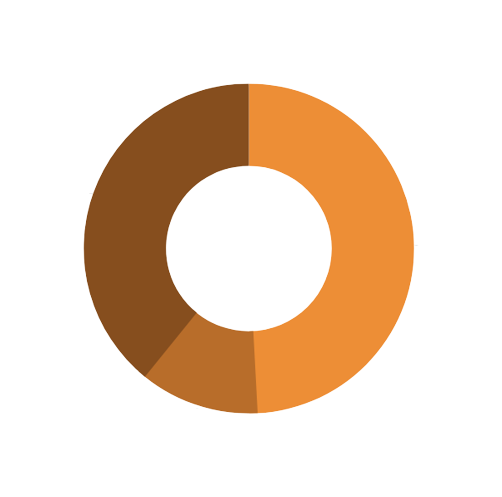 Ei 39.2%
Jah, nõus ka rohkem 0.8%
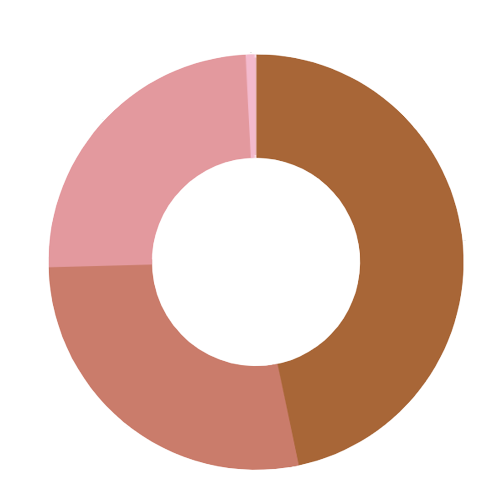 Jah 49.2%
Ei 24.6%
Ei, aga nõus vähem
46.7%
Muu 11.7%
Kas oleksid nõus maksma ühe õppetunni eest 25€?
Jah 27.9%
✿Küsitlus✿
Milliseid kooke või küpsetisi tahaksid õppida tegema?
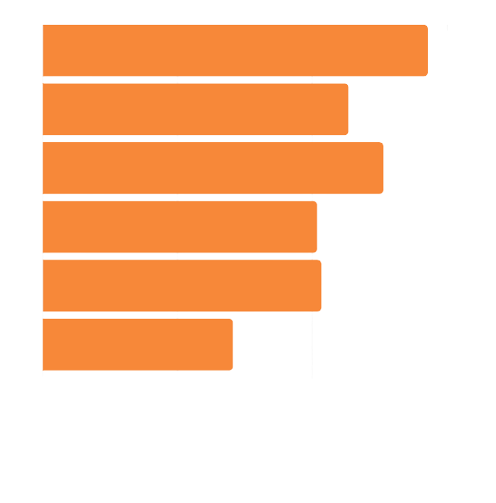 Koogid
71.3%
Uhkemalt kaunistatud tordid
56.5%
Maiustused
63.1%
Pirukad
50.8%
Kringlid
51.6%
Leib/sai
35.2%
Reklaamvideo
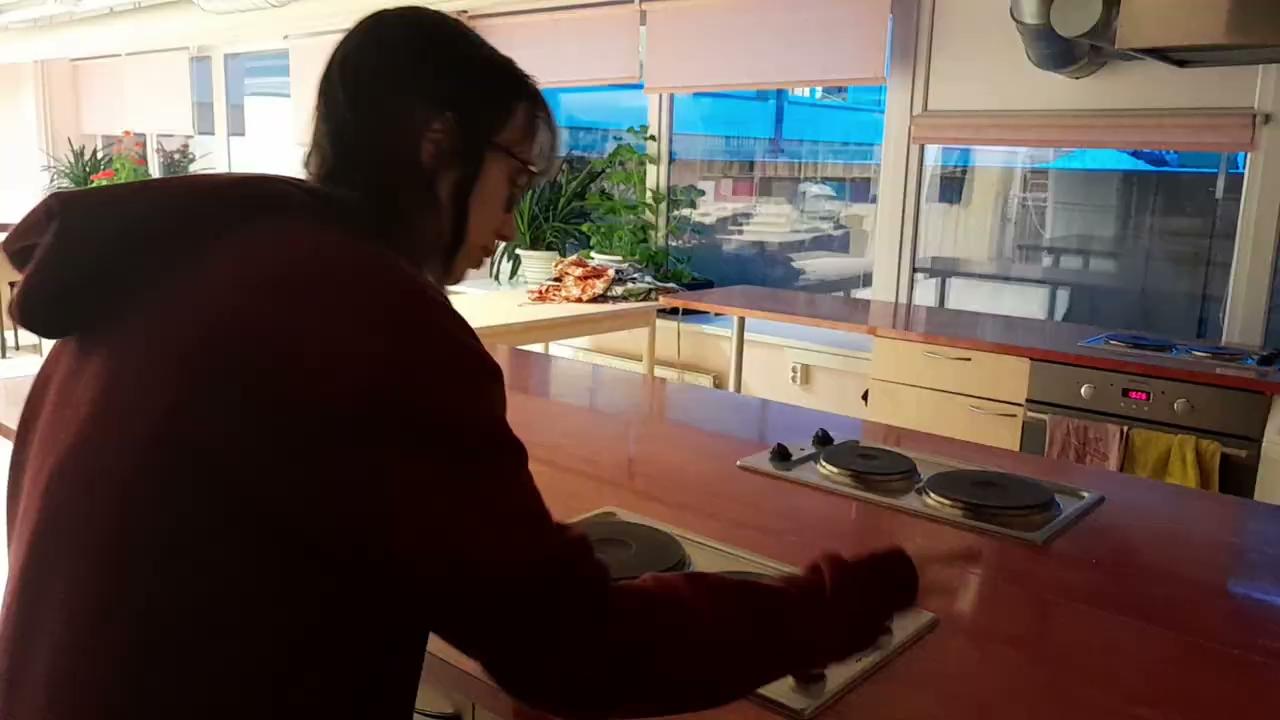 Aitäh kuulamast :)